Les promesses des plateformes d’échanges de données
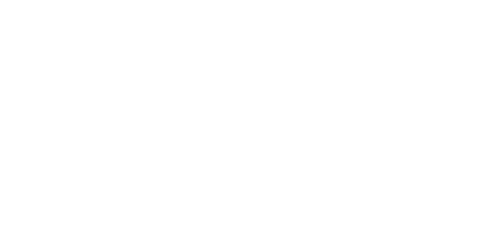 Date
Journée Agrinumérique & Droit – Le Mans Université / Antenne de Laval
1
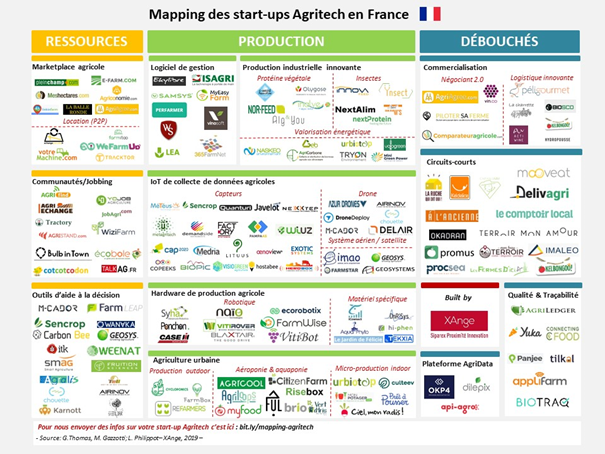 Plus de 250 acteurs identifiés
Date
Journée Agrinumérique & Droit – Le Mans Université / Antenne de Laval - Les promesses des plateformes d'échanges de données
2
Source : https://medium.com/@XAngeVC
Les différents types de données
Données générales — ex: catalogue de produits, services 
Données relatives — ex: parcelles, troupeaux
Données statiques — ex: codes races, codification de variétés
Données évolutives — ex: stock de produits, prix de matières premières, Données historiques — ex: rendements, chroniques météo
Service — ex: Algorithmes d’aide à la decision, traitement de données pour le calcul d’indicateurs
Algorithmie — ex : fonctions algorithmiques de Machine Learning
Date
Journée Agrinumérique & Droit – Le Mans Université / Antenne de Laval - Les promesses des plateformes d'échanges de données
3
[Speaker Notes: General Data — You can get at data across the platform, users, and resources.
Relative Data — You can get at data that is relative to a user, company, or specific account.
Static Data — The data doesn’t change too often, and will always remain fairly constant.
Evolving Data — The data changes on a regular basis, providing a reason to come back often.
Historical Data — Provides access to historical data, going back an X number of. years.
Service — The API is offered as a service, or is provided to extend a specific service.
Algorithmic — The API provides some sort of algorithmic functionality like ML, or otherwise.]
Transformateurs de données
Les acteurs de la donnée
Acteurs de la standardisation
Plateformes d’échanges / marketplace
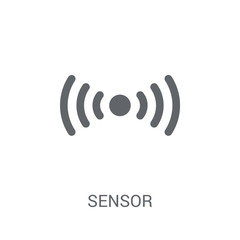 Collecteurs
Editeurs de solutions digitales
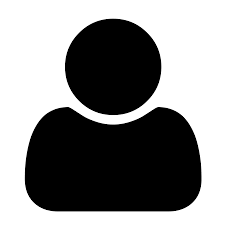 Gestionnaire de consentements
Gestionnaire de consentements
Date
Journée Agrinumérique & Droit – Le Mans Université / Antenne de Laval - Les promesses des plateformes d'échanges de données
4
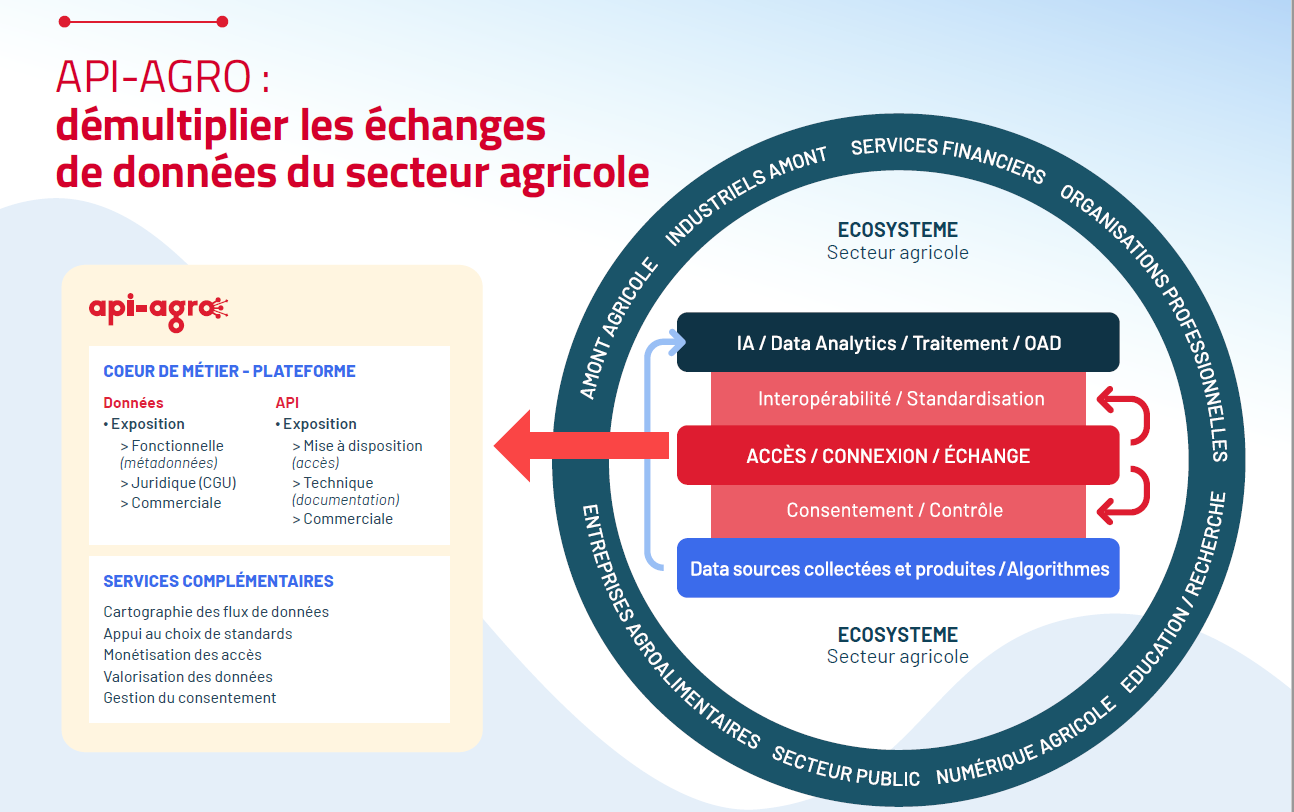 Date
Journée Agrinumérique & Droit – Le Mans Université / Antenne de Laval - Les promesses des plateformes d'échanges de données
5
Le positionnement d’API-AGROet ses partenaires
Date
Journée Agrinumérique & Droit – Le Mans Université / Antenne de Laval - Les promesses des plateformes d'échanges de données
6
Un catalogue multifilières et multiterritoire
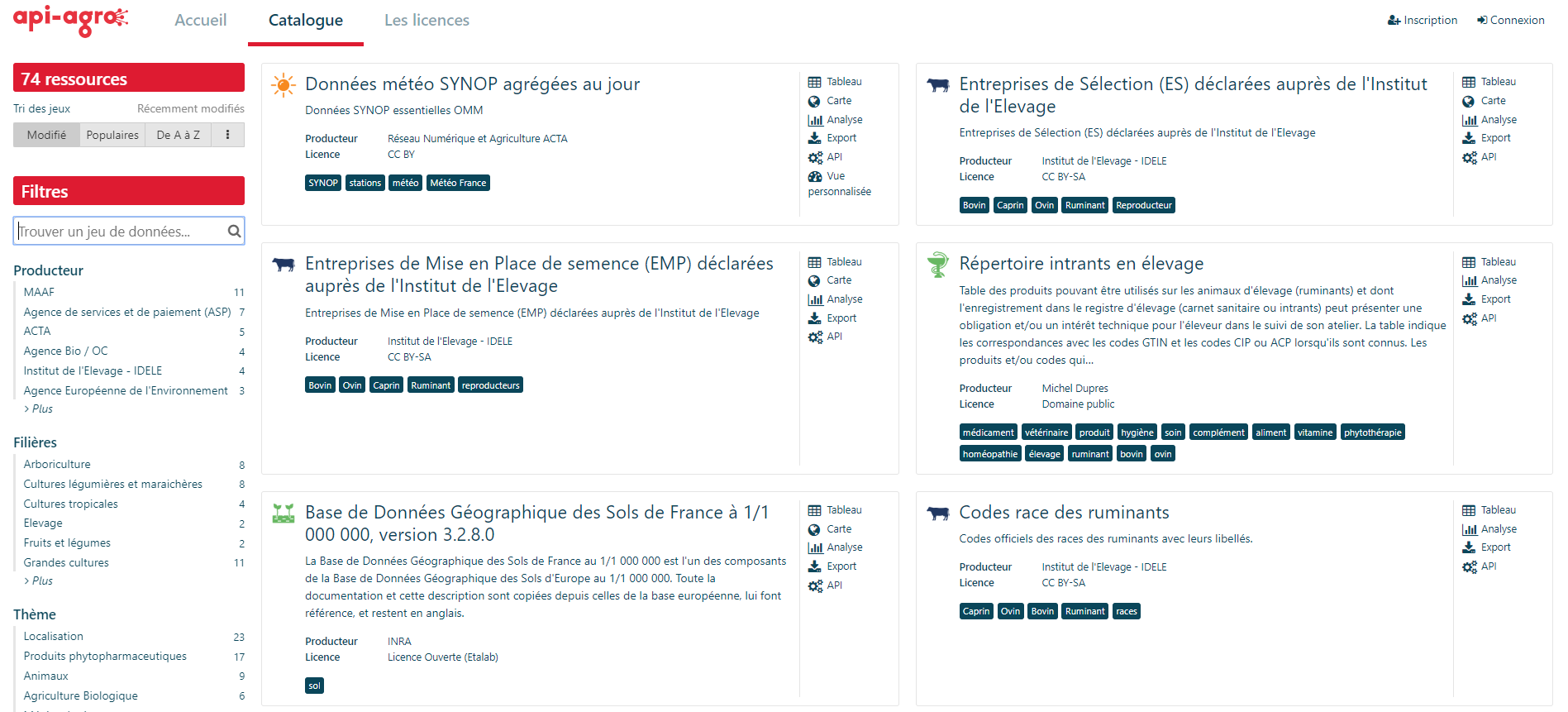 Date
Journée Agrinumérique & Droit – Le Mans Université / Antenne de Laval - Les promesses des plateformes d'échanges de données
7
Une vision 360° des échanges de données
Date
Journée Agrinumérique & Droit – Le Mans Université / Antenne de Laval - Les promesses des plateformes d'échanges de données
8
Accélérateur d’initiatives
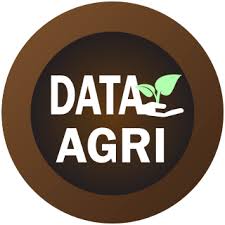 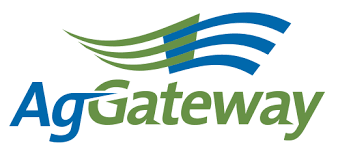 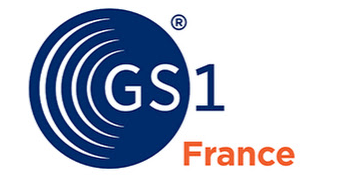 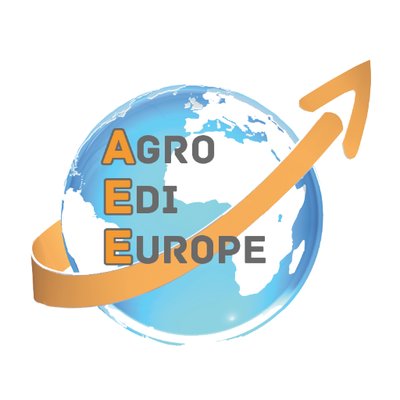 Date
Journée Agrinumérique & Droit – Le Mans Université / Antenne de Laval - Les promesses des plateformes d'échanges de données
9
Focus sur la gestion du consentement
Volonté partagée de la part de la profession agricole de donner la main aux agriculteurs sur la maitrise des usages de leur données
Collecteur de données
Fournisseur de service
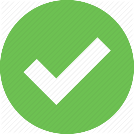 Date
Journée Agrinumérique & Droit – Le Mans Université / Antenne de Laval - Les promesses des plateformes d'échanges de données
10
Projet Multip@ss
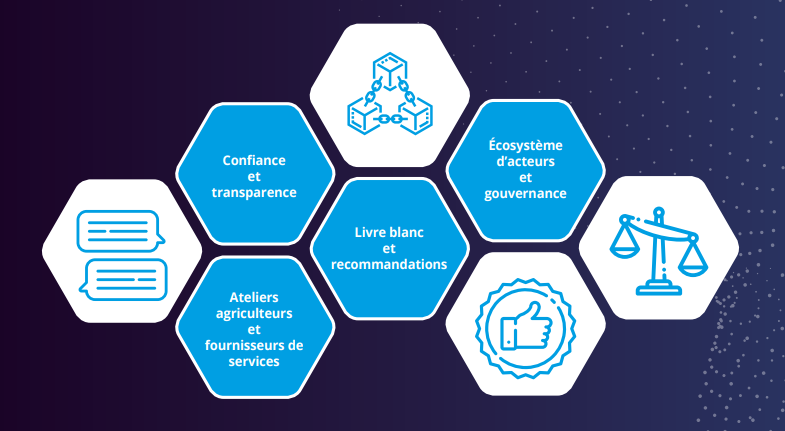 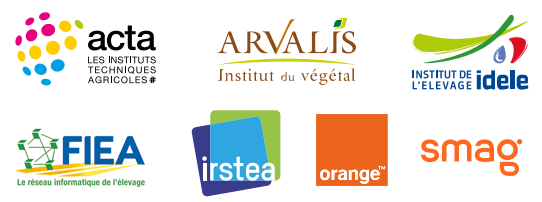 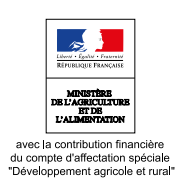 Date
Journée Agrinumérique & Droit – Le Mans Université / Antenne de Laval - Les promesses des plateformes d'échanges de données
11
Interconnexion entre une plateforme d’échanges et des gestionnaires de consentement
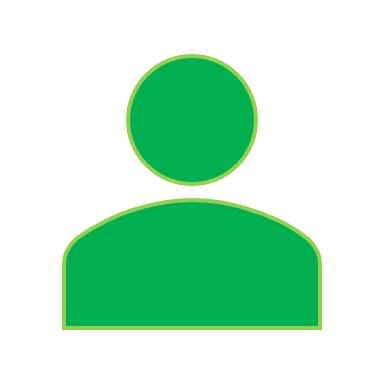 Fournisseur de services
Gestionnaire de consentement
Plateforme
d’échanges de données
Routeur
MULTIPASS
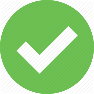 Gestionnaire de consentement
Fournisseur
de données
Date
Journée Agrinumérique & Droit – Le Mans Université / Antenne de Laval - Les promesses des plateformes d'échanges de données
12
En résumé
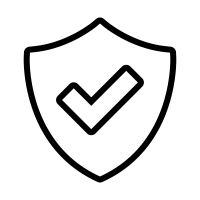 Tiers de confiance : Initiative fédératrice pour répondre aux craintes des agriculteurs sur la gouvernance de leurs données
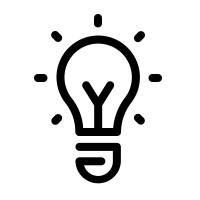 Innovation : Un endroit pour trouver de l’expertise, pouvoir l’intégrer facilement pour aller plus loin dans l’amélioration des services existants ou la création de nouveaux outils
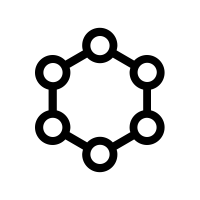 Ecosystème : Parce qu’ensemble on va plus loin !
Date
Journée Agrinumérique & Droit – Le Mans Université / Antenne de Laval - Les promesses des plateformes d'échanges de données
13
Restons en contact
theo-paul.haezebrouck@api-agro.fr@AgriG33k
Date
Journée Agrinumérique & Droit – Le Mans Université / Antenne de Laval - Les promesses des plateformes d'échanges de données
14
[Speaker Notes: Guarantor of the functional perimeter ; 
Develop the ecosystem.]